The Adventure's of super agent
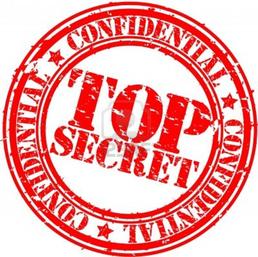 By Zahra
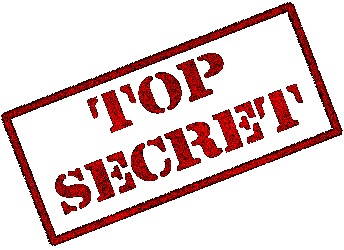 It all begins with a normal girl well that’s what you think…
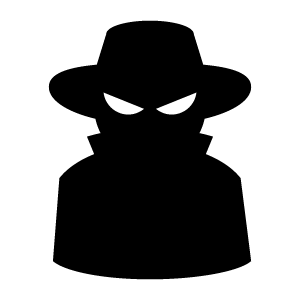 How will she react to being a super agent 
Choice 1 be happy
Choice 2 yell and say no
Choice 3 Get out of there
Path 1
You get happy but to happy and fall in to a machine and you DIE 




You died restart
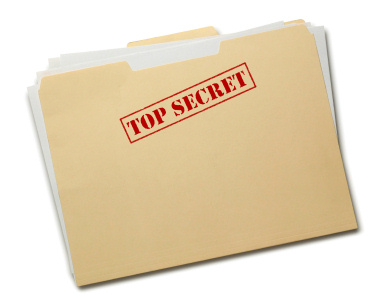 Path 2
You run away and get locked in you get scared and go face to face with a monster and DIE



YOU DIE
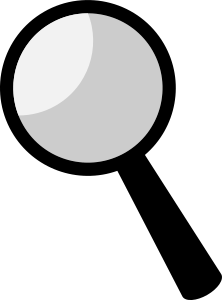 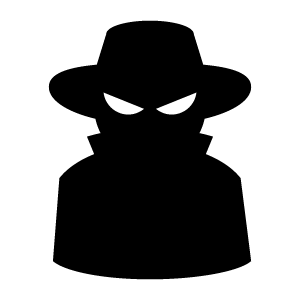 Path 3
You run and got out of there and never became 
A secret agent




                                                      YOU WIN
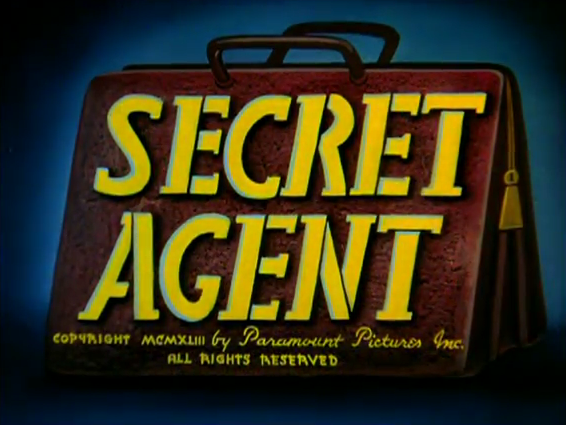